P7 Opus Learning LtdFlip IT! Madrid Presentation24th June 2016
FC Competence Map, Syllabus – Ideas for Discussion
See accompanying discussion paper: o2-a1_cf_draft1f_en.docx
The FC Syllabus(A3) and Competency Framework(A1)...
is designed to be inextricably linked;
needs to be simple and easily understood;
needs to be tested before being developed into a full e-CF framework.
A Competency Framework Approach
EU E-CF
but this is for IT, despite also being used by AAL.
Microsoft example alternative
three levels of hierarchy, but within a domain.
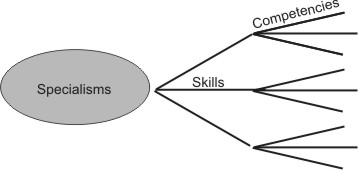 Or for e-CF:  Area, Competencies, Proficiency
Action: Pedagogy
e-CF Framework Detail
Alternative Competency Framework Structure?
What value has a simpler framework approach? 
three CF hierarchy levels: Specialisation; Skill and Competence;
easier to relate to specific areas of training content and courses;
easier to understand and relate to start with than the dimensions of the EU eCF?
Can still relate to the e-CF and its full development.
Simpler Competency Framework Structure
Mapping to Content
Dimension 1 Areas can be directly mapped to the Learning Outcomes that would be the focus of the assessment of a course.
These, in turn, should be the focus of the Learning Objectives of the course materials and course structure.
This structure, then, can act as a guide for the development of a course and content.
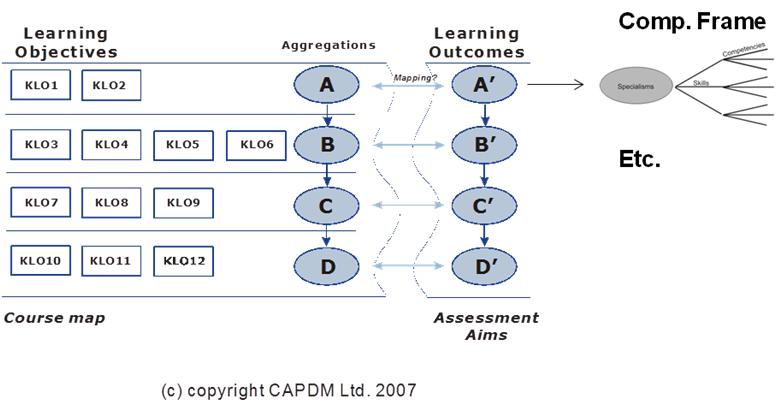 Example 1: Direct FC Approach
Example 2: EU e-CF Aligned
PLAN; BUILD; OPERATE; ENABLE; MANAGE
checking whether a competency framework is fit for purpose
Communicate the purpose – Do the target users of the CF understand what the purpose is. 
Identify key themes – It still needs to support the organisation’s aspirations (goals, values, business plans, and so on).  
Get conditions right – The organisation’s procedures, culture, resourcing and management structures are supportive too.  
Tackle the root causes – Don’t trying to improve behaviour without tackling the root causes.
Keep it simple – Two key elements to ease of use – language and structure. If it’s too complicated, long or detailed it won’t be used.  
Train, don’t blame – Users must be trained how to use it, or it will fall into disuse or fail to meet its full potential.
      Source: UK CIPD
Flip IT! Development Stages?
Develop and initial CF using simply Microsoft approach.
Derive the first Syllabus.
Produce the Course.
Run the Course.
Summarise Feedback.
[Optional step] Produce eCF version with full industry collaboration.